What types of clothing do the Police Wear?
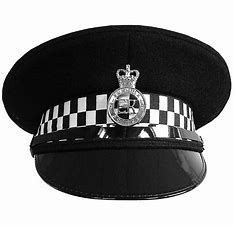 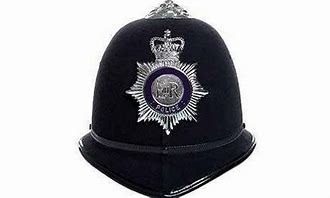 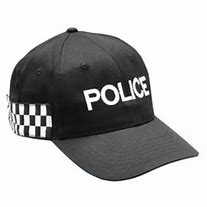 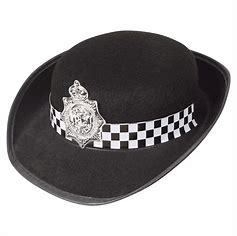 Helmet/hat
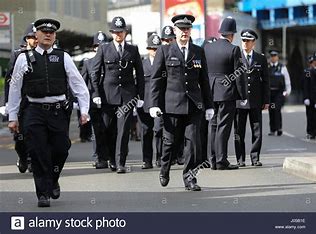 Uniforms
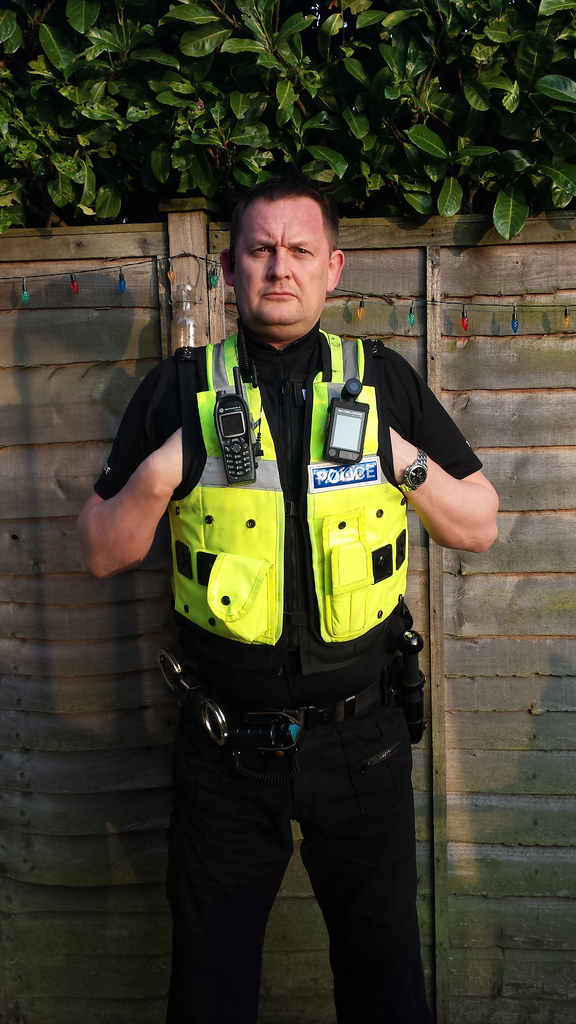 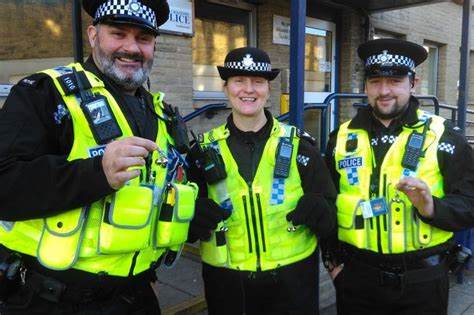 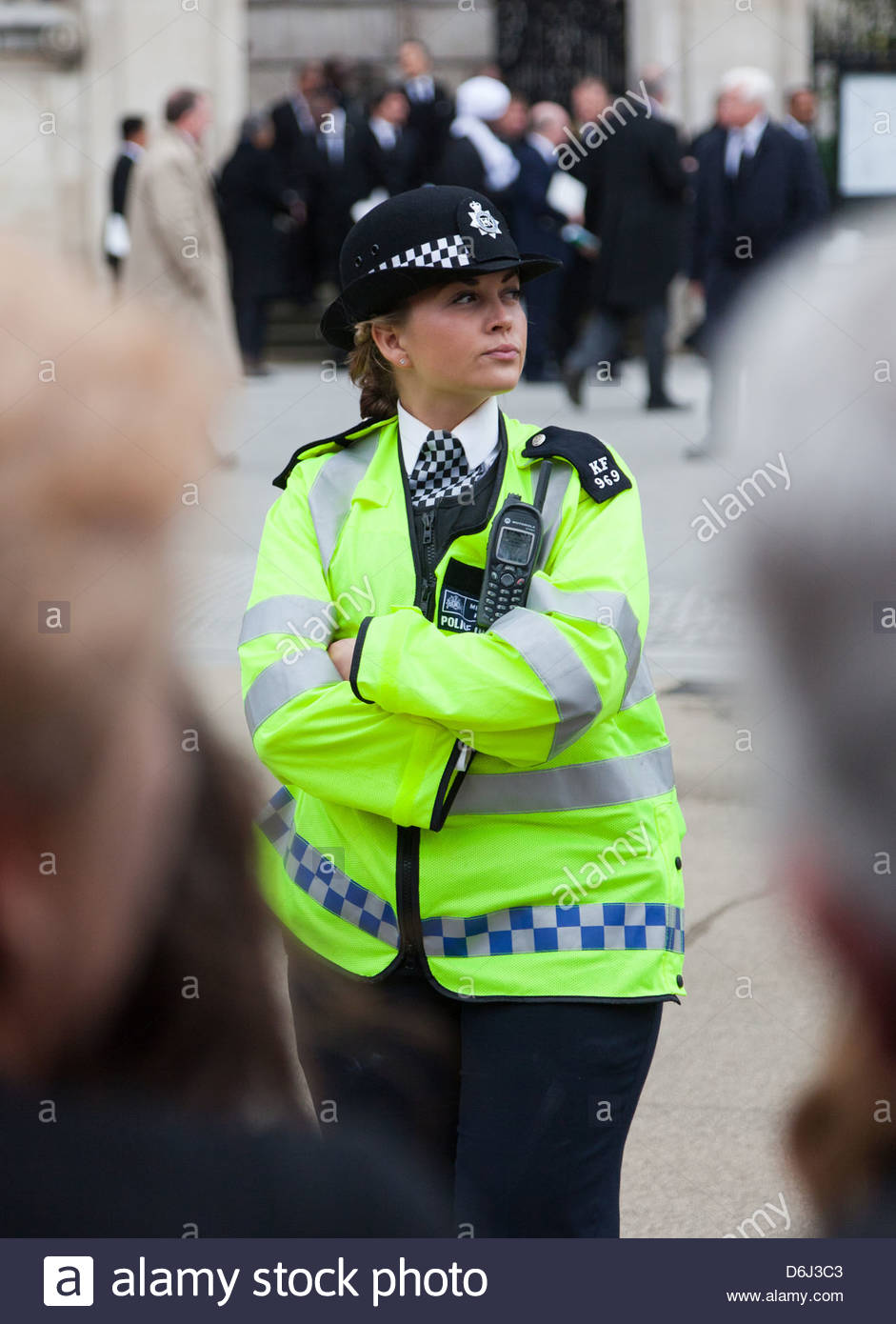 High Visibility Jackets/ Vests
What tools does a police officer use and carry?
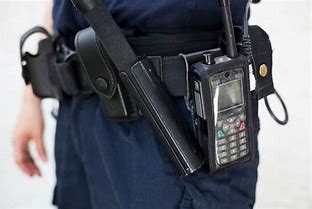 Carry a Torch
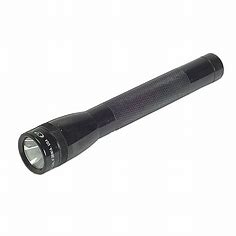 Carry Walkie Talkies
Police use Dogs
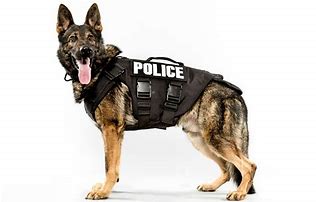 Police carry handcuffs
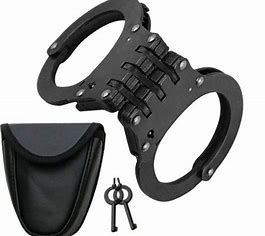 What types of transport do police use?
Police Car
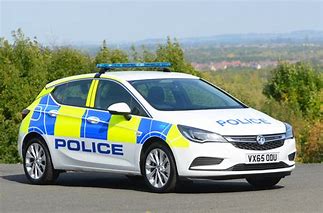 Police Van
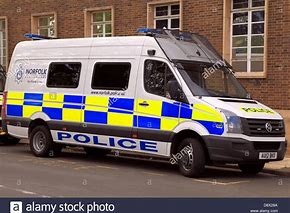 Police Helicopter
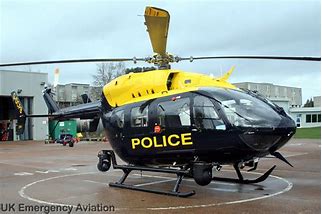 Police Horse
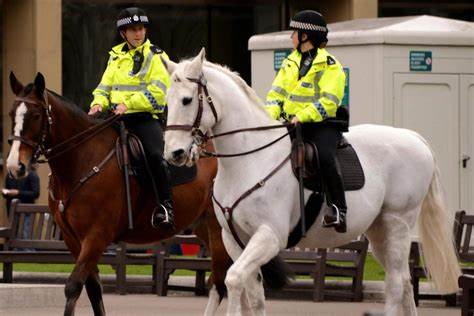 Where can you find police officers?
In a Town Hall
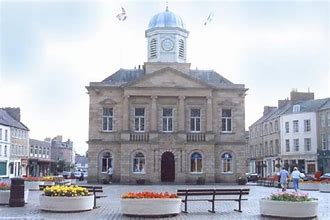 Patrolling the streets
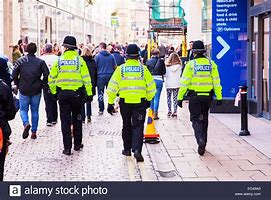 Police Station
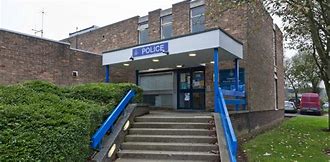 What skills do police officers need?
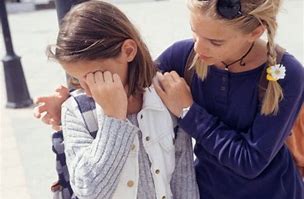 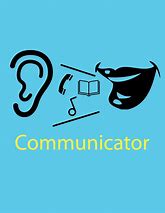 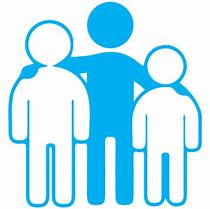 Communicator
Empathetic Personality
Team player
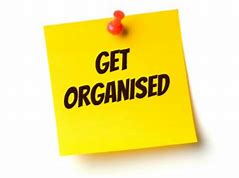 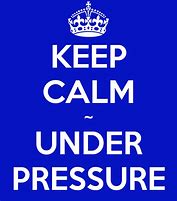 Organised
Stay calm under pressure
What do the Police do?
Police officers do many different things to help people, such as:

Help people with directions in town.

Help an elderly person if needed.

Help you if you get lost.

Police officers are friendly people that are there to help you.
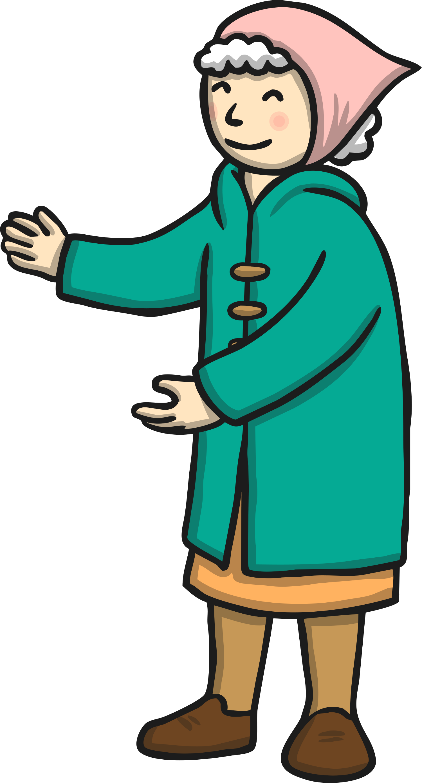